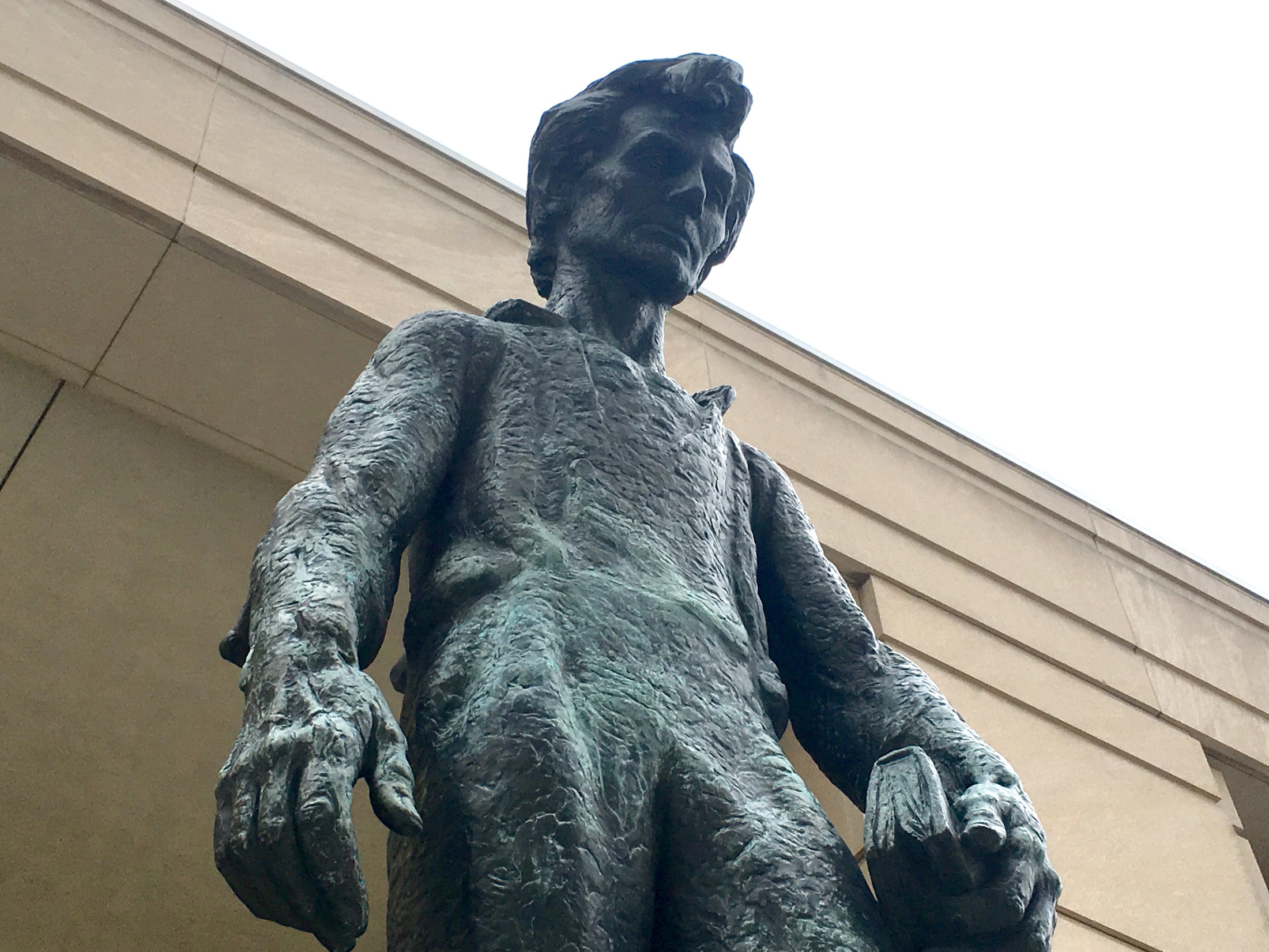 Indiana Department of Labor
Performance Metrics – Quarter 2 2019
Published August 29/2019
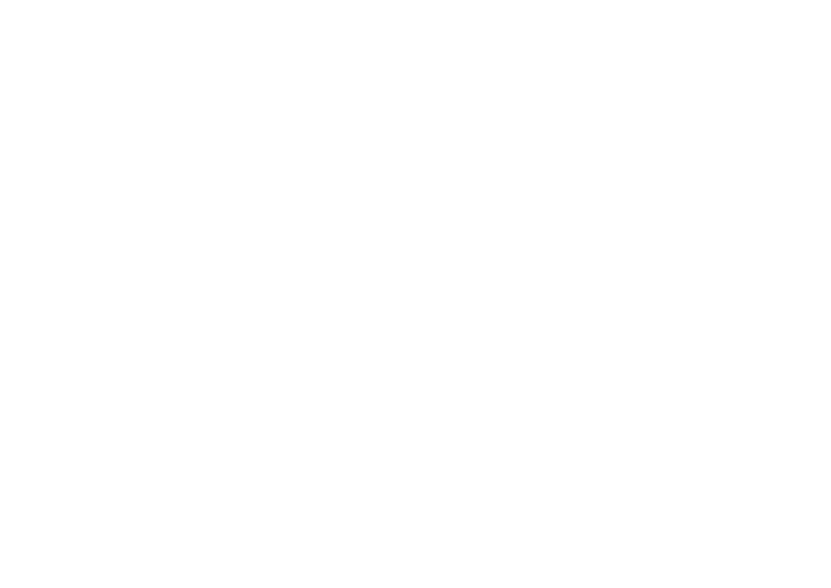 1
Three Tiers of Metrics
Three Tiers of Measures
Index | Key Performance Indicators &Program Funding Measures
Key performance Indicators (KPIs)
KPI #1: Annual Nonfatal Occupational Injury and Illness Rate for Indiana
KPI #2: Number of Businesses Participating in Indiana Safety and Health Achievement Recognition Program (INSHARP) and the Voluntary Protection Program (VPP)
KPI #3: Percentage of Meritorious Wage Claims which Result in Recovered Wages
KPI #4: Average Elapsed Time for All IOSHA Inspections with Citations (Working Days)
Program Funding Measures
Average Elapsed Time for All IOSHA Inspections with Citations (Calendar Days)
Number of Indiana Occupational Safety and Health (IOSHA) Inspections
Number of Child Labor Inspections Conducted
Total INSafe Consultations and Interventions Closed
Number of Coal Mine Inspections
Survey of Occupational Injuries and Illnesses (SOII) Response Rate
Index | Management Statistics
Wage and Hour
Occupational Injuries, Illnesses and Fatalities
Meritorious Wage Claims with Recovery of Wages
Annual Nonfatal Occupational Injury and Illness Rate
Number of Wage Claims Received
Wage Claims Average Elapsed Time
Indiana Occupational Safety and Health Administration
INSafe
Number of IOSHA Inspections
Total INSafe Consultations and Interventions Closed
Number of IOSHA Workplace Fatality Investigations
Average Elapsed Time for INSafe Consultations
IOSHA Inspection Elapsed Time by Division
Percentage of IOSHA Inspections in Compliance
Bureau of Mines
Indiana Board of Safety Review Cases
Number of Coal Mine Inspections
Whistleblower Cases
Percentage of BOM Inspections with Violations
BOM Certifications Issued
Child Labor
Quality, Metrics and Statistics
Number of Child Labor Inspections Conducted
SOII Response Rate
Number of Child Labor Trainings
SOII Survey Rate
Percentage of Child Labor Inspections with Violations
SOII Percent of Cases In Coded
Key Performance Indicators
Key Performance Indicators (KPIs) are used to demonstrate the overall performance of the Department of Labor. These metrics are reported to the Office of the Governor and the Indiana Office of Management and Budget. The KPIs are included on the Governor’s dashboard report.
KPI #1:Annual Nonfatal Occupational Injury and Illness Rate for Indiana
The Nonfatal Occupational Injury and Illness rate shows an estimate of the number of workplace injuries and illnesses
per 100 employees. The data is collected by the Quality Metrics and Statistics (QMS) division through the Survey of
Occupational Injuries and Illnesses (SOII). The rate is reported annually, nine-months after the survey year ends. The
rates for calendar year 2016 will be released in late 2017.
Index
6
[Speaker Notes: Completed 11/15/2018

How to compile:
This number comes directly from the Survey of Occupational Injuries and Illnesses Data Table 1. Take the overall Injury and Illness Rate number and chart it by survey year.]
KPI #2: Number of Businesses Participating in INSHARP and VPP
KPI #3: Total Number of Businesses Participating in Indiana Safety and Health Achievement Recognition Program (INSHARP) and the Voluntary Protection Program (VPP)
The Indiana Safety and Health Achievement Recognition Program (INSHARP) and Voluntary Protection Program (VPP) are exemplary programs that provide recognition, rewards and ongoing support to Hoosier employers that operate exemplary safety and health management systems. Membership in these programs is voluntary.
Index
7
[Speaker Notes: Completed 08/20/2019

How to compile:
IOSHA keeps a listing of all VPP sites and INSAFE keeps a listing of all INSHARP sites. Ask each division (Kathy Brewer in IOSHA and Rebecca Ellson in INSAFE) for the current lists. Count the number of active participants in each spreadsheet and add them to the chart by the correct quarter and year.]
KPI #3:
Percentage of Meritorious Wage Claims which Result in Recovered Wages and Amount Recovered
After reviewing the documentation provided by both an employee and an employer, the Indiana Department of Labor considers a wage claim meritorious if it is determined that the employee is owed the wages claimed. This graph shows the percentage of claims where wages are recovered and amount of money recovered for the claimants.
Index
8
[Speaker Notes: Completed 08/22/2019 Loaded to APEX:

How to Compile:
Copy the Wage Claim Data file located at S:\Wage & Hour\Wage Claims Data - DO NOT MOVE OR DELETE\Wage Claims 10-31-2012.xlsm to a safe place. Open it and run the macro called “QuarterlyMetrics.” Create a pivot table using the Opened Year and Opened Quarter as the rows and Meritorious as a filter. Add Count of Meritorious, Count of Amount Recovered and Sum of Amount Recovered as the values. Set the Meritorious filter to “Yes.” Divide the count of Amount Recovered by the Count of Meritorious to find the percentage of meritorious claims with amount recovered. The Sum of Amount Recovered column shows the total wages recovered.]
KPI #4:
Average Elapsed Time for All IOSHA Inspections with Citations (Working Days)
This metric measures the average elapsed time to complete IOSHA inspections with citation from the Opening Conference through the date the citation is issued in working days. Cases may sometimes take several months to complete, so the data for the two most recent quarters may fluctuate as these inspections are closed.
Index
9
[Speaker Notes: Completed 08/20/2019

How to compile:


IOSHA Lapse Report, Export to Excel with Headers, find Date Value of Opening, Closing Conf, Track 1 (Supervisor Review), Track 2 (Director Review) and Vio EV Date (Citation).

Opening Conf to Closing Conf = Closing Conf Date Value – Opening Conf Date Value
Closing Conf to Supervisor Review = Supervisor Review Date Value – Closing Conf Date Value
Supervisor Review to Director Review = Director Review Date Value – Supervisor Review Date Value
Director Review to Citation = Citation Date Value - Director Review Date Value]
Program Funding Measures
Program Funding Measures show the outcomes and outputs of Indiana Department of Labor programs in each of the agency’s funding sources. These metrics are reported quarterly to the Indiana Office of Management and Budget.
Program Funding Metrics
KPIs can double as Program Funding Metrics
Index
11
Average Elapsed Time for All IOSHA Inspections
with Citations (Calendar Days)
This metric measures the average elapsed time to complete IOSHA inspections with citation from the Opening Conference through the date the citation is issued in calendar days. Cases may sometimes take several months to complete, so the data for the two most recent quarters may fluctuate as these inspections are closed.
Index
12
[Speaker Notes: Completed 08/22/2019

How to compile:


IOSHA Lapse Report, Export to Excel with Headers, find Date Value of Opening, Closing Conf, Track 1 (Supervisor Review), Track 2 (Director Review) and Vio EV Date (Citation).

Opening Conf to Closing Conf = Closing Conf Date Value – Opening Conf Date Value
Closing Conf to Supervisor Review = Supervisor Review Date Value – Closing Conf Date Value
Supervisor Review to Director Review = Director Review Date Value – Supervisor Review Date Value
Director Review to Citation = Citation Date Value - Director Review Date Value]
Number of Indiana Occupational Safety and Health (IOSHA) Inspections Initiated
Index
The quarterly goals for Number of IOSHA Inspections conducted per quarter decreased in 2015 due to changes in staffing.
13
[Speaker Notes: Completed 08/21/2019

How to compile:
This one is a little complicated. In OSHA Express, run an Inspection Summary Report for the past two years. Export this report as an “Excel w/ Headers” file. Add a column at the end for the “Entered Year.” Use the =year() function to fill-in this column with the year the business was entered. Add a column at the end for “Entered Month.” Use the =month() function to fill-in this column with the month the business was entered. Add a column at the end for Entered Quarter. Use the following formula to quickly calculate the quarter.

=if(ENTEREDMONTH<=“3”,”Q1”, if(ENTEREDMONTH<=“6”,”Q2”,if(ENTEREDMONTH<=“9”,”Q3”,”Q4”)))

Please remember to change the column names to the correct cell address. Drag this formula down to fill all of the rows. Once complete, create a pivot table using Entered Year, Entered Quarter and Area as row labels and add a Value for a count of the inspection numbers. Use the “ins_ins_scope” field as a filter and filter out all “D” entries. This will take out the inspections where entry was denied. This will get you a complete listing of the number of inspections opened in General Industry and Construction.]
Number of Child Labor Inspections Conducted
The Bureau of Child Labor investigates Indiana employers for violations of Indiana’s Child Labor laws. This chart shows
the number of complaint, random and repeat investigations performed by the Bureau of Child Labor. In Q2 2014,
there was only one Inspector. In May 2017, Child Labor migrated to a new system. These data are not yet available.
Index
14
[Speaker Notes: Completed 08/20/2019

How to Compile:
Request the data from the Bureau of Child Labor.]
Wage Claims Average Elapsed Time
Employees who feel they have been paid incorrectly may file a wage claim with the Indiana Department of Labor (IDOL). The Wage and Hour Division contacts the employer, compares the documentary evidence provided by both parties and determines if the employee is owed past wages. The average elapsed time starts at receipt and ends at determination.
Index
15
[Speaker Notes: Complete 08/20/2019

How to Compile:
Copy the Wage Claim Data file located at S:\Wage & Hour\Wage Claims Data - DO NOT MOVE OR DELETE\Wage Claims 10-31-2012.xlsm to a safe place. Open it and run the macro called “QuarterlyMetrics.” Create a pivot table using the Received Year and Received Quarter as the rows and Disposition as a filter. Add the Average of Received to Open, Average of Open to Closed and the Average of Received to Closed as the values. Filter the Disposition to “Accepted.” Enter the resulting data into the chart above.]
Total INSafe Consultations and Interventions Closed
Employers may request free occupational safety and health consultations from INSafe. Consultation services include a hazard identification walkthrough and a review of an employer’s safety programs and procedures. Interventions are presentations, speeches or questions a consultant performs outside of a typical consultation.
Index
16
[Speaker Notes: Completed 08/22/2019 Loaded to APEX:

How to Compile:

Run the Visit Lapse Report in OSHA Express and export it as Excel with Headers.

Remove any duplicate entries that share the same Request Number and CSHO ID. Create a Column at the end of the data called “Type.” Use this formula to determine whether it was a consultation or an intervention:

=IF(LEFT(req_req_nr)="1","Intervention","Consultation")

Add a column for closed year, a column for closed quarter and a column for closed month. Populate them with the following formulae:

=YEAR(req_close_dt)
=IF(CLOSEDMONTH<=3,"Q1",IF(CLOSEDMONTH<=6,"Q2",IF(CLOSEDMONTH<=9,"Q3","Q4")))
=MONTH(req_close_dt)

Create a Pivot Table using the year and quarter as rows, Type as columns and a count of req_req_nr as values. Voila.

Please note that the system seems to lose data after about three quarters, so comparing back further than that is suspect at best.]
Number of Coal Mine Inspections
The above chart shows the total number of Coal Mine Inspections performed per quarter and the number with and without violation. The wide fluctuation in the number of inspections corresponds with staffing levels in the Bureau of Mines. One new mine opened in Q3 2015 while two ceased production.
Index
17
[Speaker Notes: Completed 08/20/2019

How to Compile:
The Bureau of Mines (Steve Riley) will provide this data to you in two separate e-mails. The first, containing mine certification testing data, will come in the first month of the quarter (don’t delete or lose it!). The second, showing the number of mine inspections, will come at the end of the quarter. Take the information they provide and input the numbers into this chart under the correct years and quarters. The goal of 33 inspections is set by the Bureau of Mines and based on staffing levels.]
Survey of Occupational Injuries and Illnesses (SOII) Response Rate
The Survey of Occupational Injury and Illness (SOII) is conducted from mid-January to mid-July each year and collects results from the previous calendar year. The response rate is reported to GEFP annually upon completion of the survey.
18
[Speaker Notes: Completed 08/20/2019

How to Compile:
Use the data from the BLS SOII Status Report e-mailed from the Chicago Regional Office (Gail Barnett). A seasoned BLS Agent (Joe Black or Stacy Wart) can pull this report for you. Open the “Response Rate” tab, find the row corresponding with Indiana and copy the data. Open this chart and “paste special” the data, making sure to transpose it to a vertical column. The yellow goal matches the annual goal in at the top of the “Response Rate” tab. The green Goal is an internal measure, currently set at 3% above the yellow goal.]
Management Statistics
Management Statistics
Number of IOSHA Workplace Fatality Investigations
Due to jurisdictional issues, the Indiana Occupational Safety and Health Administration (IOSHA) investigates many, but not all, workplace fatalities that occur in Indiana. This chart shows the number and types of fatality investigations conducted per quarter.
Index
20
[Speaker Notes: Completed 08/26/2019

To compile:
IOSHA (Joan Stahl) maintains a Fatality and Accident Log in Excel. This log gives a brief description of the fatalities reported to IOSHA. Filter out all non-fatal events and events where IOSHA did not investigate. Pick a nature category for each event that best fits the narrative of the event. If you need assistance, ask a seasoned BLS coder for help.]
IOSHA Inspection Elapsed Time by Division
This chart shows the average elapsed time to complete IOSHA Construction and General Industry inspections with citation broken out into four separate segments. Inspections may sometimes take several months to complete, so the data for the two most recent quarters may fluctuate as these inspections are closed.
Index
21
[Speaker Notes: Completed 08/21/2019

IOSHA Lapse Time Report, Export to Excel with Headers, find Date Value of Opening, Closing Conf, Track 1 (Supervisor Review), Track 2 (Director Review) and Vio EV Date (Citation). Create columns to show the month, year and quarter the citation was issued.

Opening Conf to Closing Conf = Closing Conf Date Value – Opening Conf Date Value
Closing Conf to Supervisor Review = Supervisor Review Date Value – Closing Conf Date Value
Supervisor Review to Director Review = Director Review Date Value – Supervisor Review Date Value
Director Review to Citation = Citation Date Value - Director Review Date Value]
Percentage of IOSHA Investigations In Compliance
Indiana Occupational Safety and Health Administration (IOSHA) investigations do not always result in a citation or monetary penalties. Sometimes, investigations are completed but no violations are cited. These charts show the percent of Construction and General Industry investigations where no citations were issued.
Index
22
[Speaker Notes: Complete 08/20/2019]
Indiana Board of Safety Review Cases
23
Index
The Board of Safety Review meets once per month to hear employer appeals of Indiana Occupational Safety and Health Administration (IOSHA) citations. The charts above show the number of cases closed and pending per quarter.
[Speaker Notes: Completed 08/23/2019

How to Compile:

Ask the BSR Admin (Connie Trusty) for the total cases closed in the quarter and the number pending on the last day of the quarter.]
Whistleblower Cases
Whistleblower Cases
The Indiana Occupational Safety and Health Administration (IOSHA) investigates claims of retaliation against employees who “blow the whistle” on unsafe practices in their place of employment. Above are charts showing the number of cases closed and the average elapsed time for Whistleblower cases each quarter.
Index
24
[Speaker Notes: Completed 08/22/2019

This metric is compiled using the Length of Investigation (LOI) report produced by Whistleblower. Once the report is generated, hand-tally the number of days open for cases in that quarter and divide by the number of cases. Then, count how many of each type was processed that quarter for the Cases Closed chart. It’s not a bad idea to go back at least two quarters to make sure the numbers haven’t fluctuated due to older cases being closed out.]
IOSHA Top 10 Citations
(1/1/2018 through 12/12/2018)
Indiana Occupational Safety and Health Administration (IOSHA) investigations frequently result in a citation for violation of an OSHA standard. This chart represents the ten (10) most frequently cited violations in Construction and General Industry for this calendar year. For more information about these OSHA Standards, visit the online OSHA regulations at
https://www.osha.gov/law-regs.html .
Index
25
[Speaker Notes: Modified 08/22/2019

How to Compile:
Run a Standards Cited report in OSHA Express. Export it as Excel With Headers. Open the document and select all of the columns to make a pivot table. In the pivot table, set CSHO Area as the filter, Vio Part and Vio Sect as the columns and a count of Vio Part as the value. Set the filter to “CS” and find the ten standards with the highest numbers of citations. Do the same for GI.]
Number of Child Labor Trainings
Index
The Bureau of Child Labor conducts training classes covering Indiana’s Child Labor laws. From Quarter 2 2009 through Quarter 3 2013, these trainings were performed regularly by the Director of Child Labor, Training and Education.
26
[Speaker Notes: Complete 08/20/2019]
Percent of Child Labor Investigations with Violations and Percent of Penalties Collected
Not all investigations performed by the Bureau of Child Labor result in violations or monetary penalties. The line graph shows the percentage of Child Labor investigations where violations were cited. The bars represent the percentage of the assessed penalties paid. In May 2017, Child Labor migrated to a new system. These data are not yet available.
27
Index
[Speaker Notes: Completed 8/29/2019]
Number of Wage Claims Received
Employees who feel they have been paid incorrectly may file a wage claim with the Indiana Department of Labor (IDOL). The Wage and Hour Division ensures the claims meet all statutory requirements, reviews documentary evidence provided by the employer and claimant, and determines if the claim is meritorious (wages are owed).
Index
28
[Speaker Notes: Complete 08/22/2019

How to Compile:
Copy the Wage Claim Data file located at S:\Wage & Hour\Wage Claims Data - DO NOT MOVE OR DELETE\Wage Claims 10-31-2012.xlsm to a safe place. Open it and run the macro called “QuarterlyMetrics.” Create a pivot table using the Received Year and Received Quarter as the rows. Add Disposition as the columns and Count of Received Quarter as the values. Add Meritorious as a filter. Filter Meritorious to “Yes.” Enter the number of Accepted cases into Accepted – Meritorious in the chart. Filter Meritorious to “<blank>.” Enter the number of Accepted claims into Accepted – Non-Meritorious in the chart. Filter Meritorious to “All.” Continue to input the corresponding numbers from the pivot table into the chart.]
Average Elapsed Time for INSafe Consultations
Employers may request free occupational safety and health consultations from INSafe. Consultation services include a hazard identification walkthrough and a review of an employer’s safety programs and procedures. The overall average elapsed time is calculated from the date the request is received to the date the visit is closed.
Index
29
[Speaker Notes: Completed 08/21/2019



Input data for sheet INSafe Avg Lapsed Time Consult cells B83 – B85 AND F83 – F85]
BOM Certifications Issued
The Indiana Mining Board administers certification testing for miners in the classifications of Belt Examiner, Hoisting Engineer, Shot Firer, Mine Examiner and Mine Foreman. This chart shows the certification exams attempted (A) and passed (P). In 2014, the Belt Examiner certification was eliminated as those duties now fall to the Mine Examiner.
Index
30
[Speaker Notes: Completed 08/20/2019

How to Compile:
The Bureau of Mines (Steve Riley or Joby Johnson) will provide this data to you in two separate e-mails. The first, containing mine certification testing data, will come in the first month of the quarter (don’t delete or lose it!). The second, showing the number of mine inspections, will come at the end of the quarter. Take the information they provide and input the numbers into this chart under the correct years and quarters. A=Attempted, P=Passed. The blank row is used to separate the bars on the chart.]
Survey of Occupational Injuries and Illnesses (SOII) Survey Rate
The Survey of Occupational Injury and Illness (SOII) is conducted from mid-January to mid-July each year and collects results from the previous calendar year. The survey rate is the percentage of usable cases included in the completed surveys.
31
[Speaker Notes: Completed 08/20/2019

How to Compile:
Use the data from the BLS SOII Status Report e-mailed from the Chicago Regional Office (Gail Barnett). A seasoned BLS Agent (Joe Black or Stacy Wart) can pull this report for you. Open the “Response Rate” tab, find the row corresponding with Indiana and copy the data. Open this chart and “paste special” the data, making sure to transpose it to a vertical column. The yellow goal matches the annual goal in at the top of the “Response Rate” tab. The green Goal is an internal measure, currently set at 3% above the yellow goal.]
Survey of Occupational Injuries and Illnesses (SOII) Percent of Cases In Coded
The Survey of Occupational Injury and Illness (SOII) is conducted from mid-January to mid-July each year and collects results from the previous calendar year. The Cases In Coded is a percentage of the number of usable cases received that have been coded into the Bureau of Labor Statistics (BLS) system.
32
[Speaker Notes: Completed 08/20/2019

How to Compile:
Use the data from the BLS SOII Status Report e-mailed from the Chicago Regional Office (Gail Barnett). A seasoned BLS Agent (Joe Black or Stacy Wart) can pull this report for you. Open the “Response Rate” tab, find the row corresponding with Indiana and copy the data. Open this chart and “paste special” the data, making sure to transpose it to a vertical column. The yellow goal matches the annual goal in at the top of the “Response Rate” tab. The green Goal is an internal measure, currently set at 3% above the yellow goal.]